PJM Study of Carbon Pricing & Potential Leakage Mitigation Mechanisms
April 28, 2020
Emanuel Bernabeu, Ph.D.
Director – Applied Innovation & Analytics
Agenda
2
1
4
3
Introduction
Emissions Leakage
Border Adjustment
Conclusion & Final Remarks
2005-2019 PJM Average Emission Rates
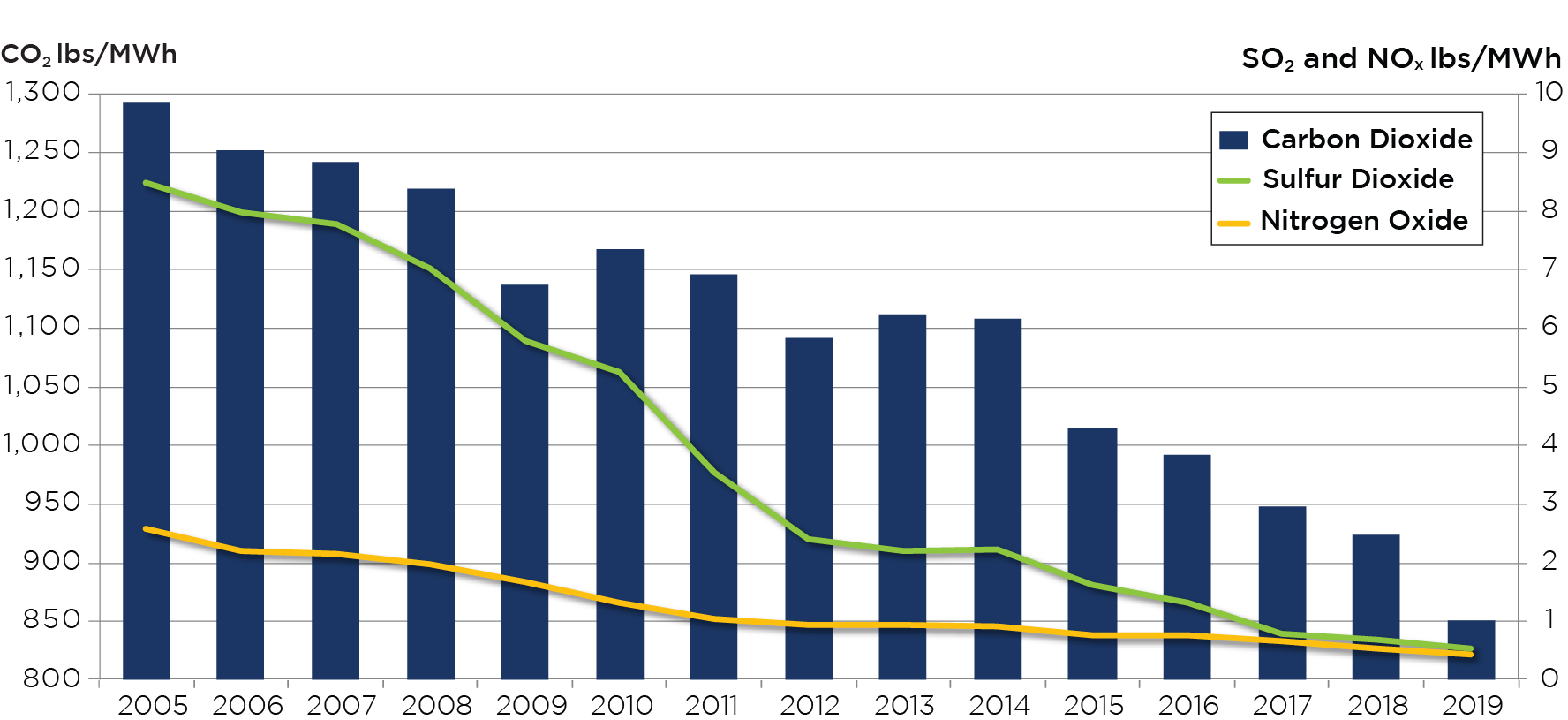 [Speaker Notes: Schuyler updated 2/04/2020]
Introduction
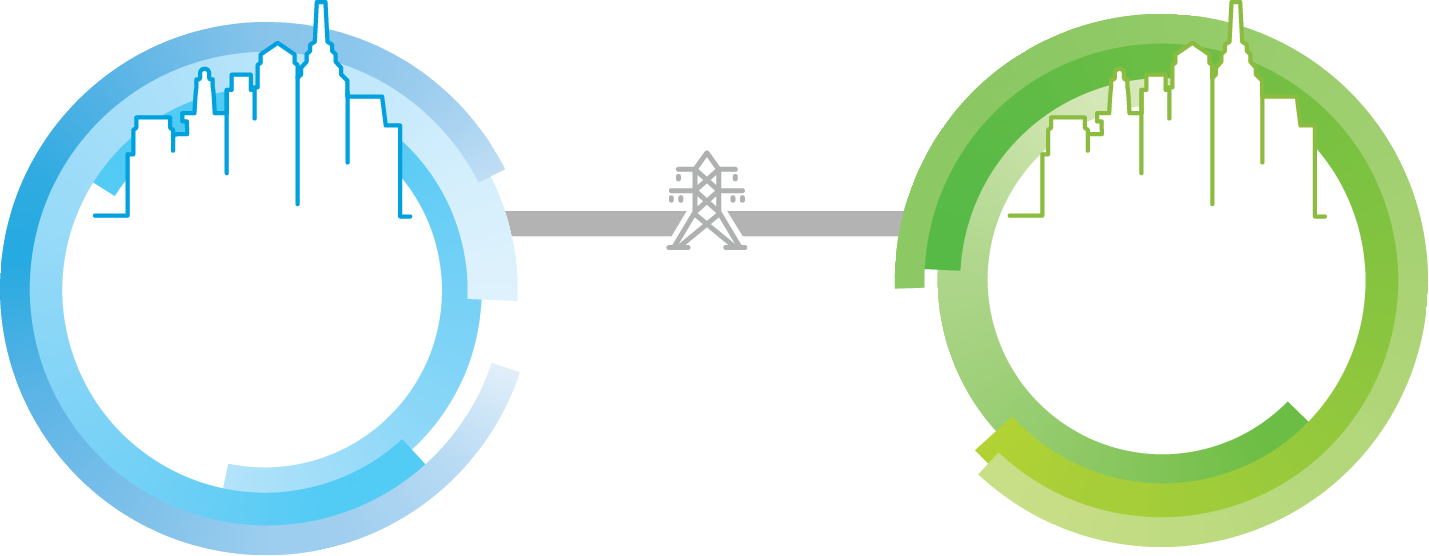 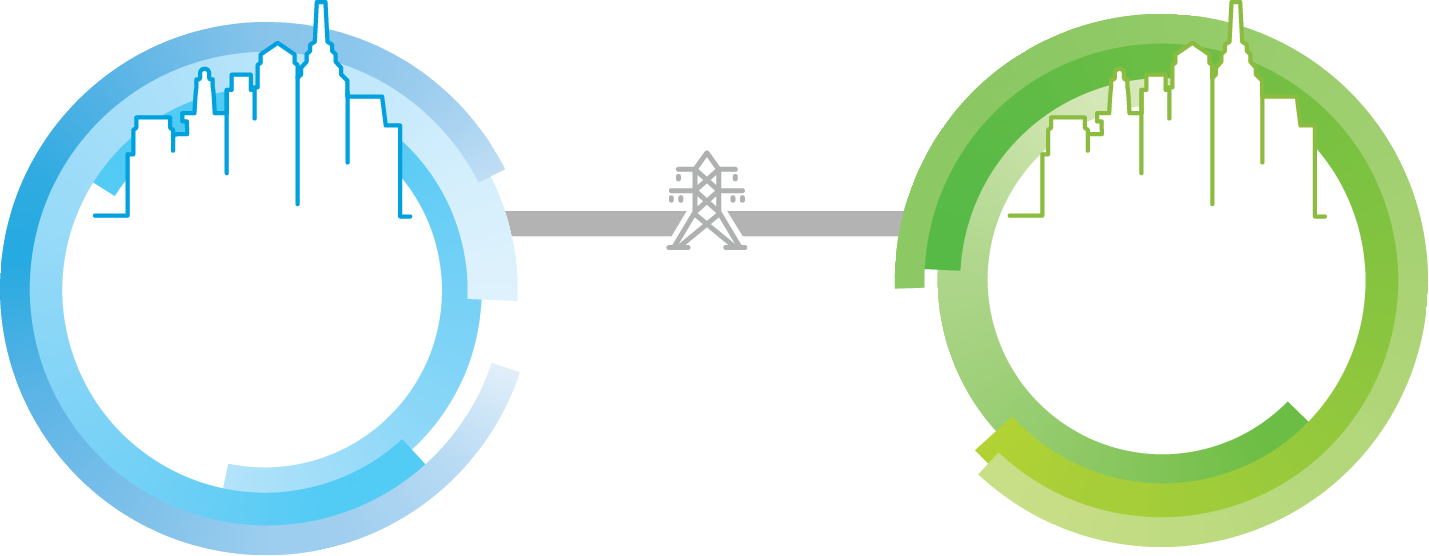 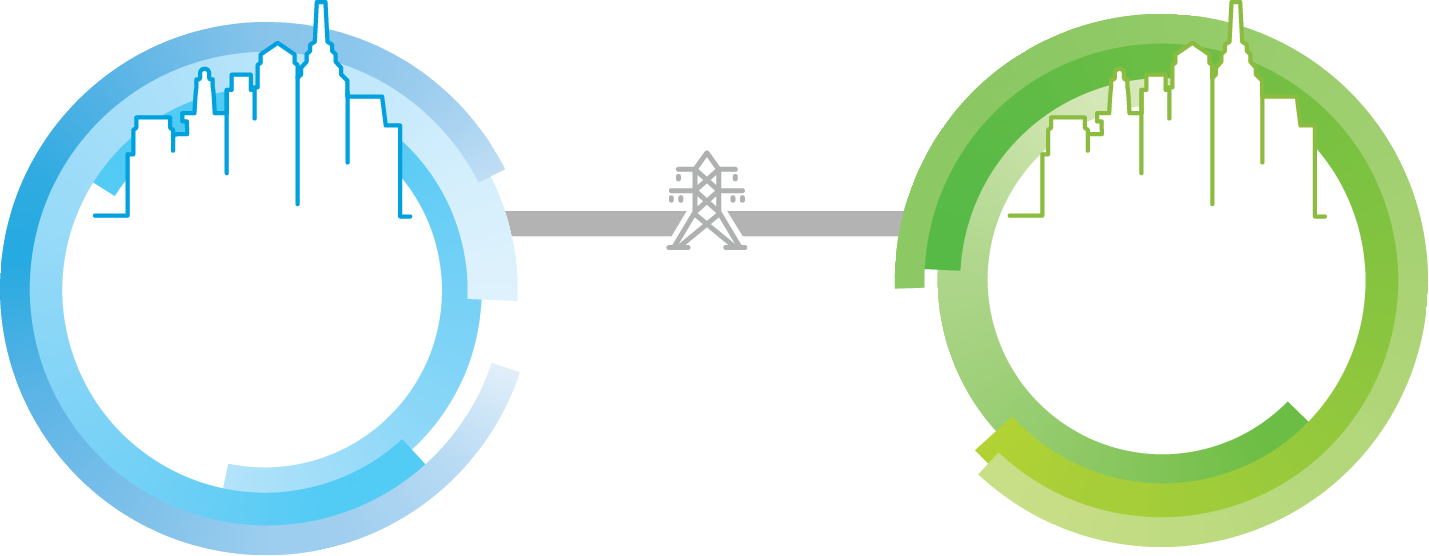 Sub-Regional Approach
Regional Approach
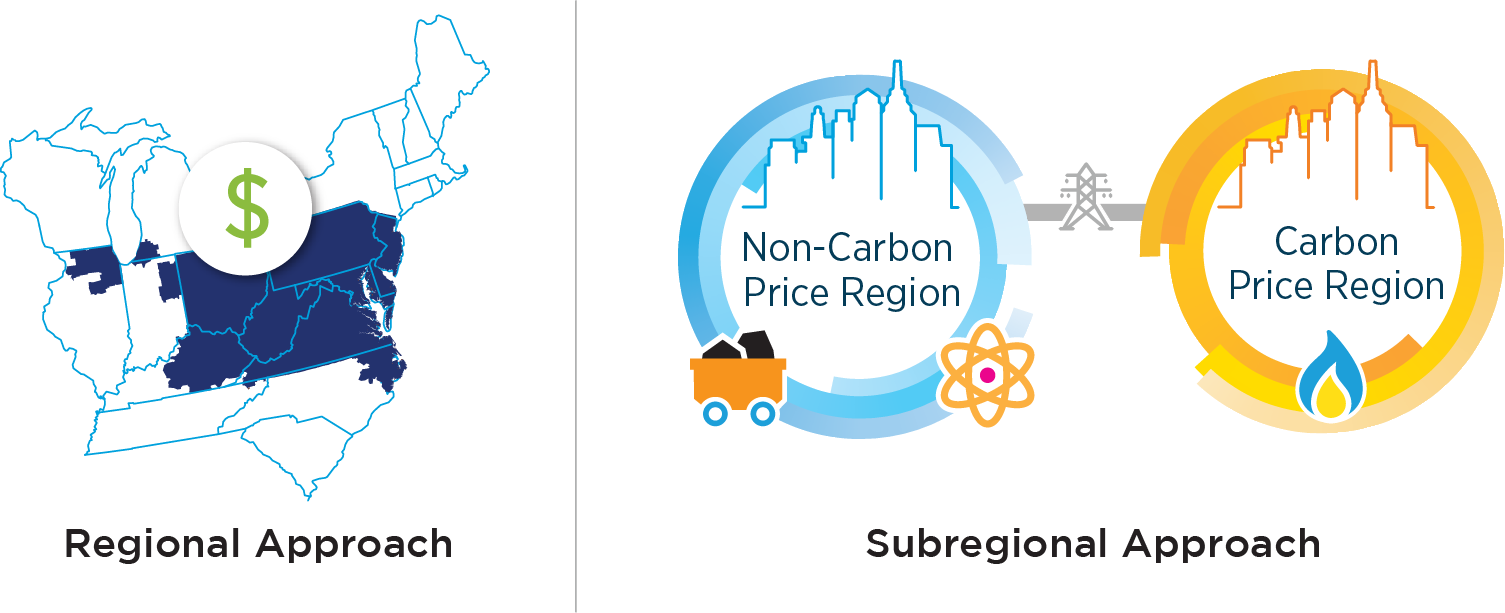 Carbon-Pricing Region
Rest of RTO
Study on Carbon Pricing & Potential Leakage Mitigation
Emissions Leakage
Higher Carbon Price
Higher Net-RTO Emissions [0.5%, 1.7%]
Higher Carbon Price
Higher Emissions (Rest of RTO)
Carbon-Pricing Region
DE, MD, NJ
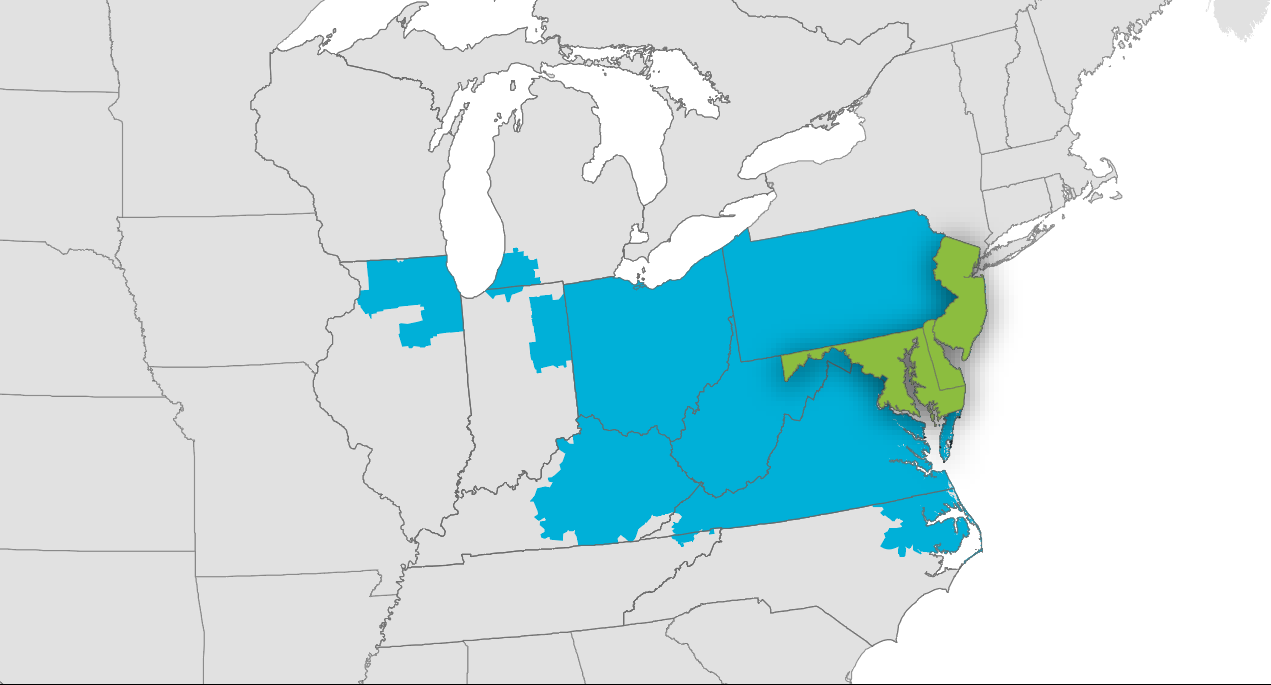 Higher Carbon Price
Lower Emissions (DE/MD/NJ)
$0
$7
$15
Carbon Price [$/ton]
Shift in Generation
Carbon-Pricing Region
Less Generation
(Primarily Gas)
Rest of RTO
Increase in Generation
(Primarily Coal)
-30,000
[GWhr]
+25,000
[GWhr]
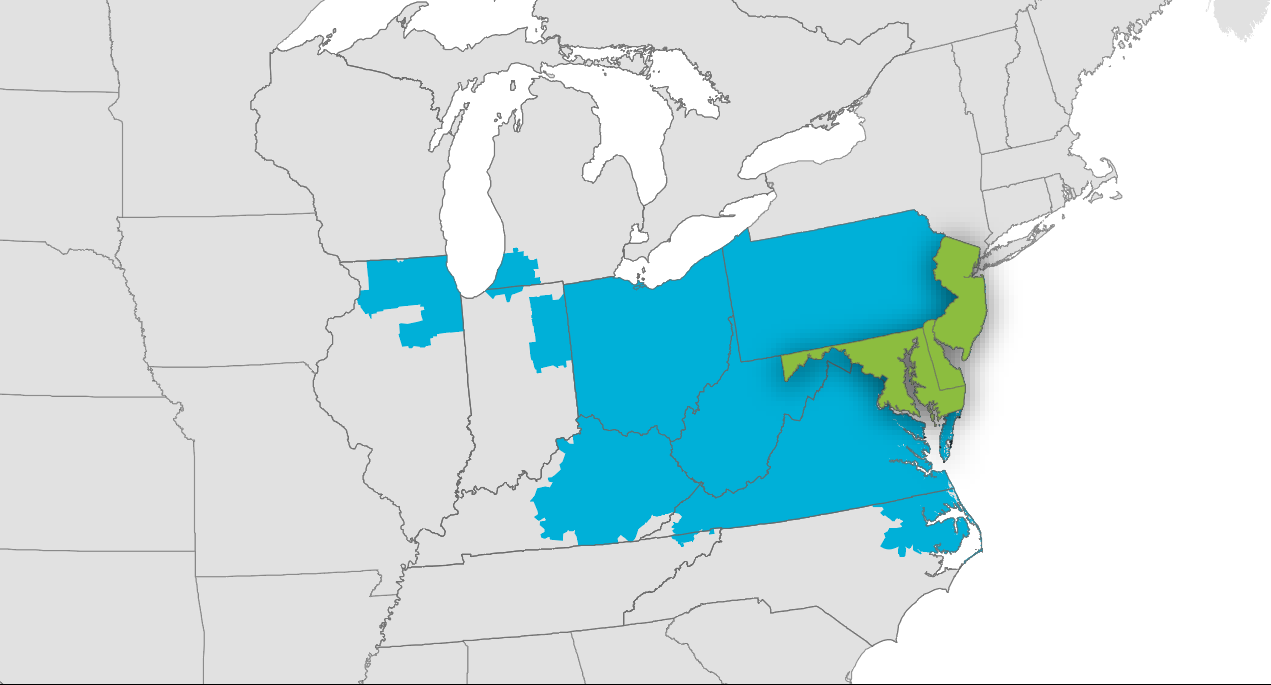 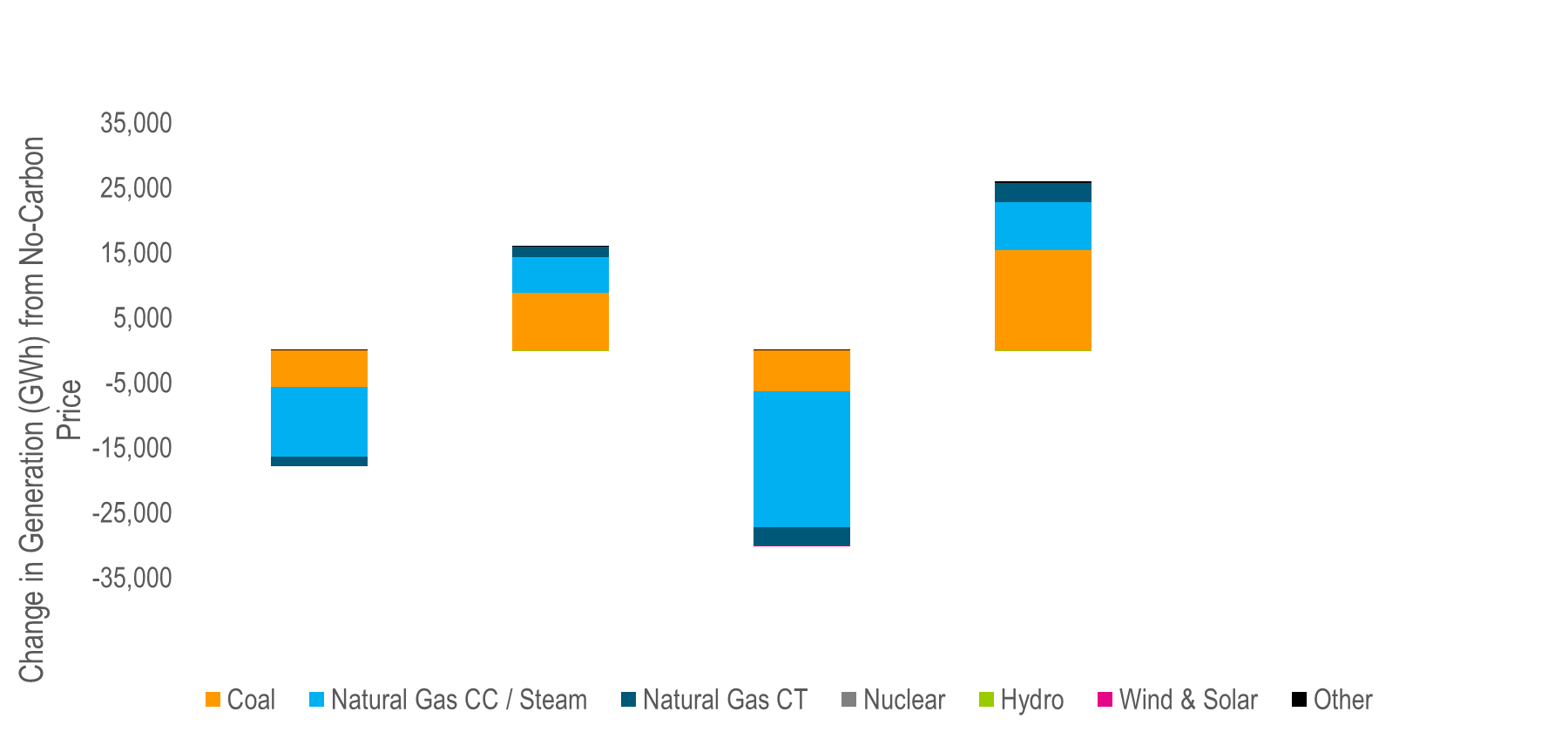 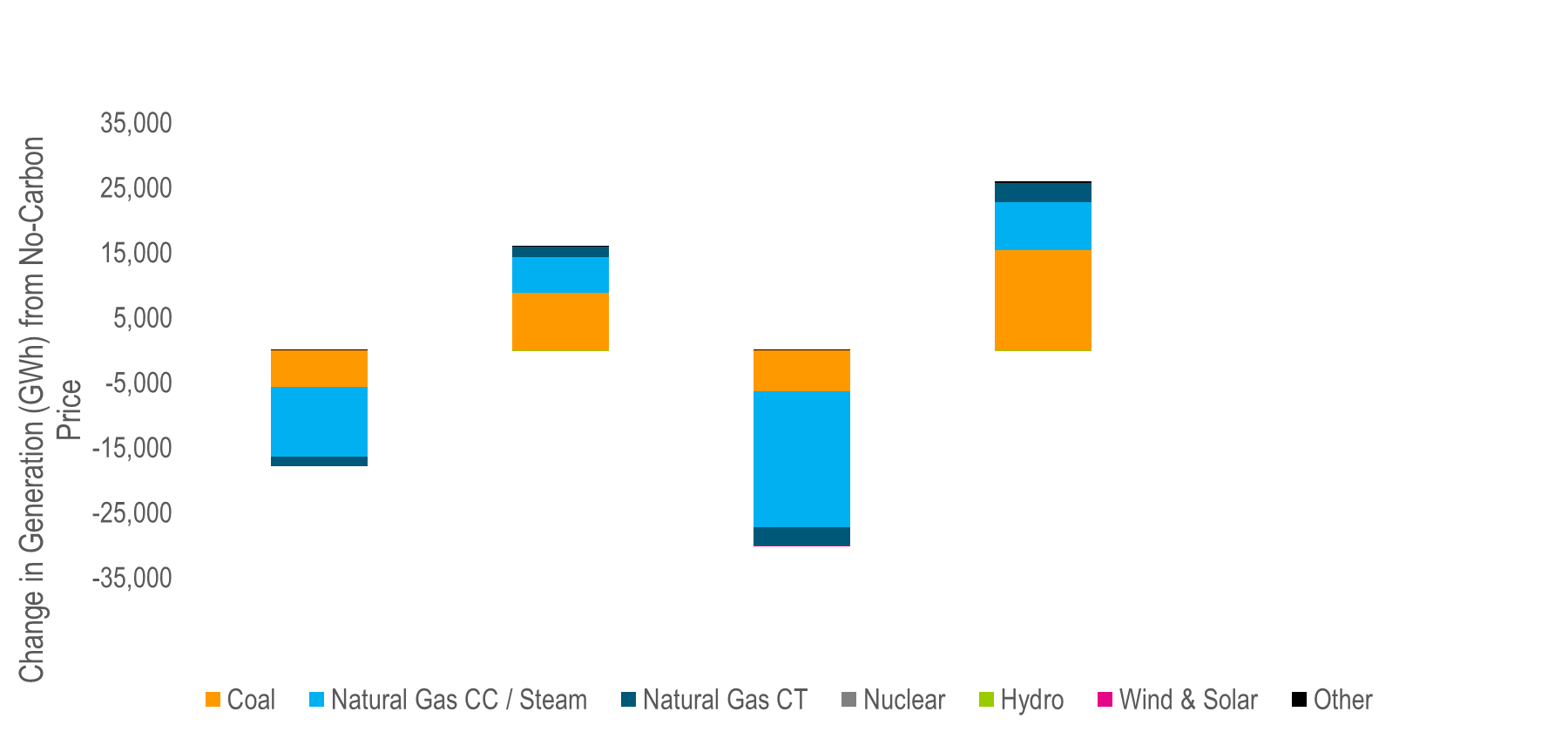 GAS
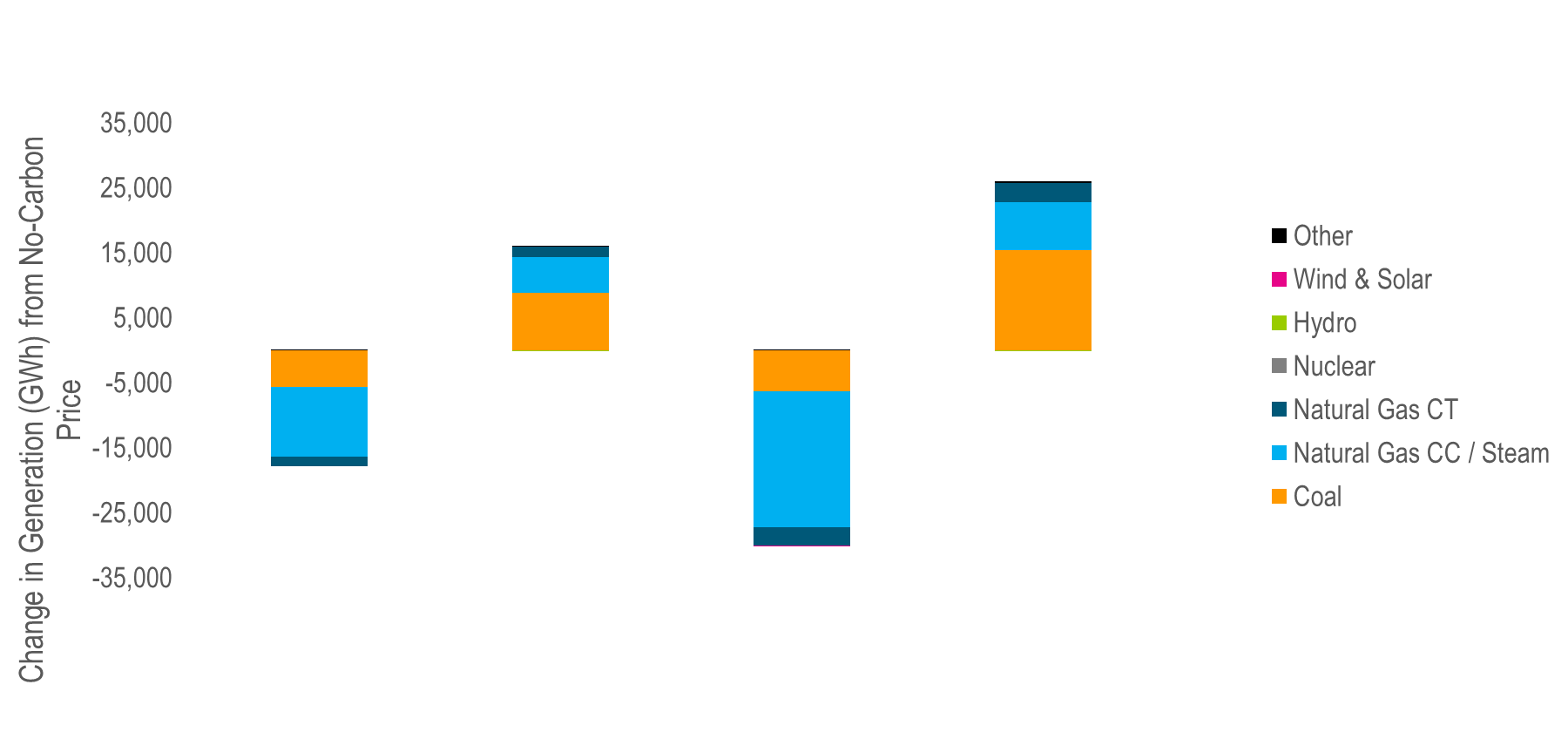 COAL
@ $15/Ton of Carbon Price
Carbon Price Impact on LMP
Higher Carbon Price
Higher LMP (DE/MD/NJ)
Higher Carbon Price
Higher LMP (rest of RTO)
Impact on LMP is smaller for the rest of RTO.
Rest of RTO
Carbon-Pricing Region
$0
$7
$15
$0
$7
$15
Carbon Price [$/ton]
Carbon Price [$/ton]
[Speaker Notes: Impact on LMP is about double on sub-region than that on rest of RTO.
At max RGGI, $2 increase in carbon-pricing region and $1 in rest of RTO.]
Leakage: A Function of Emission Intensities
Leakage is a function of generation mix and emissions intensities of each sub-region
$0
$0
$0
$7
$7
$7
$15
$15
$15
Carbon Price [$/ton]
Carbon Price [$/ton]
Carbon Price [$/ton]
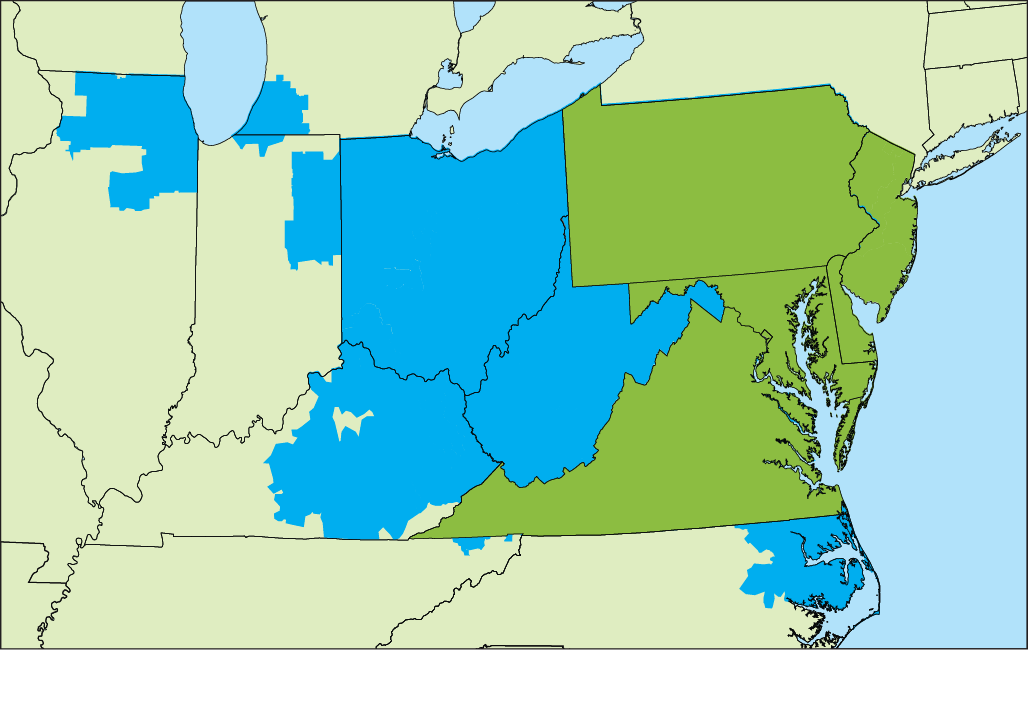 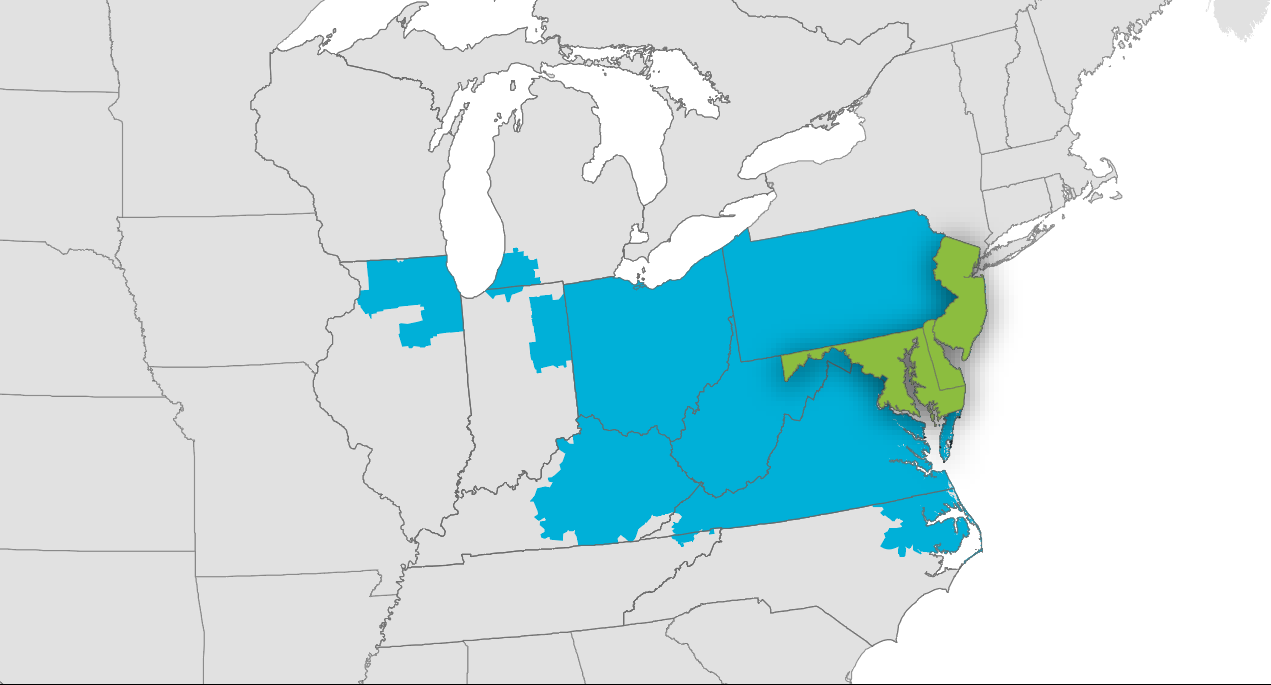 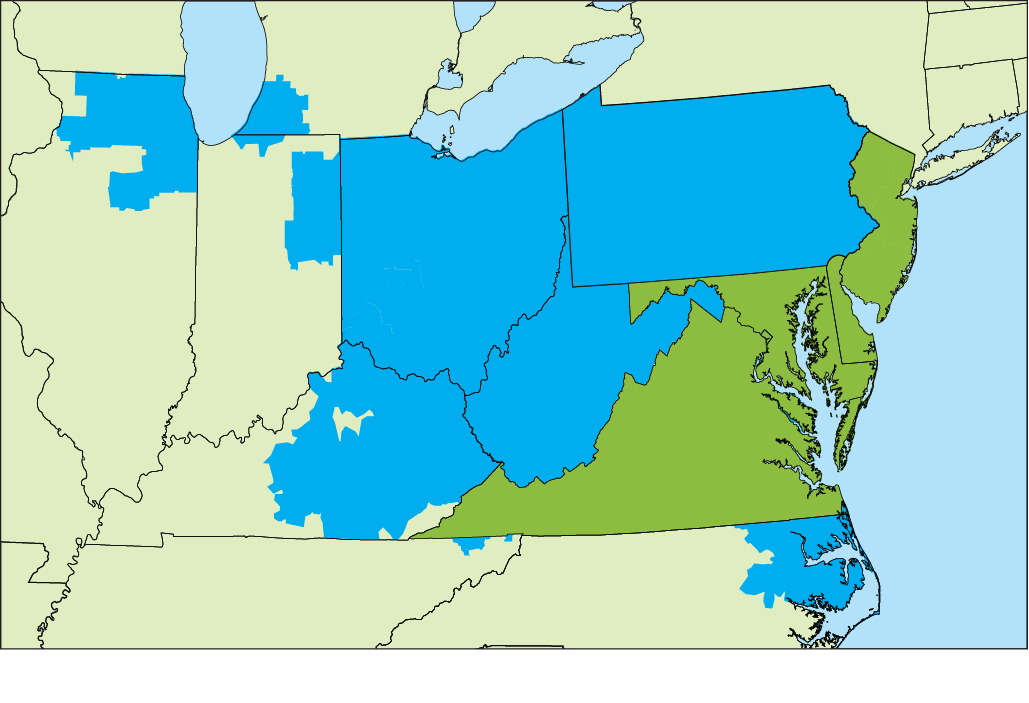 DE MD NJ VA PA
DE, MD, NJ
DE MD NJ VA
Rest of RTO
Carbon-Pricing Region
60% RTO Generation
40% Less Export
90% RTO Generation
10% Less Export
80% RTO Generation
20% Less Export
Agenda
2
1
4
3
Introduction
Emissions Leakage
Border Adjustment
Conclusion & Final Remarks
Border Adjustment
No-Border Adjustment
1-Way Border Adjustment
2-Way Border Adjustment
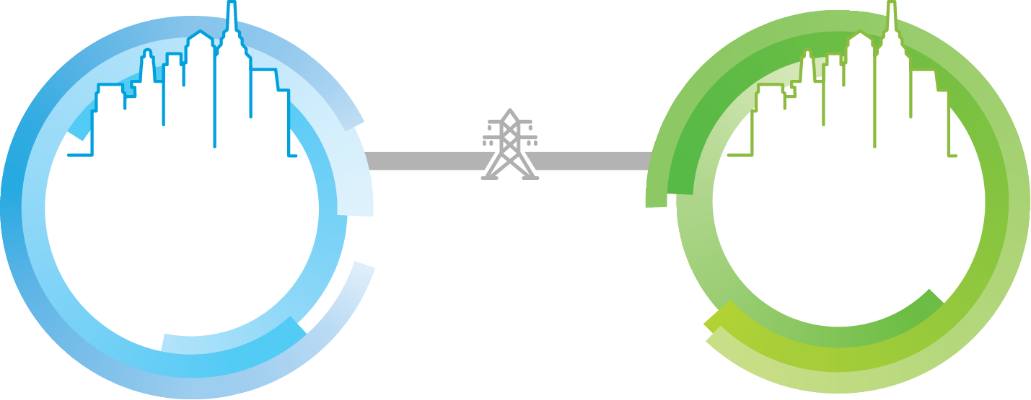 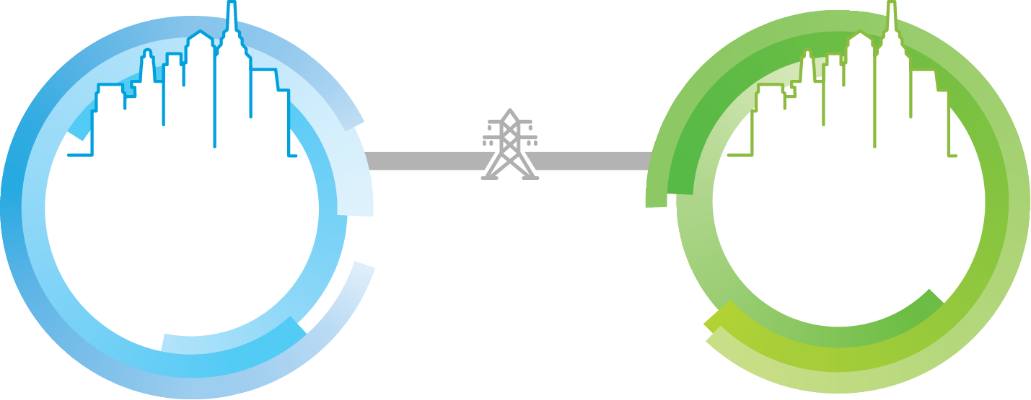 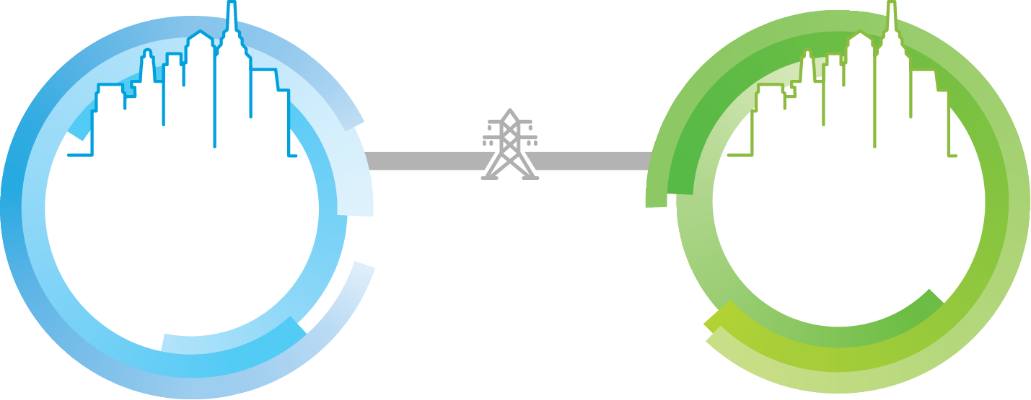 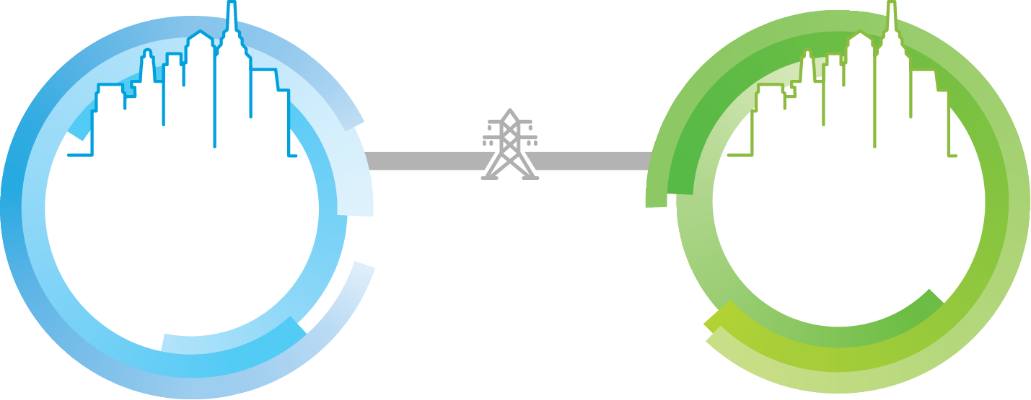 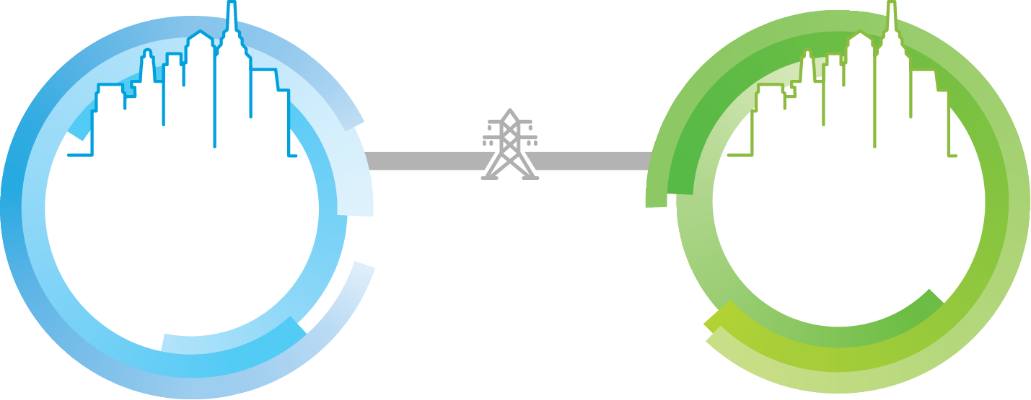 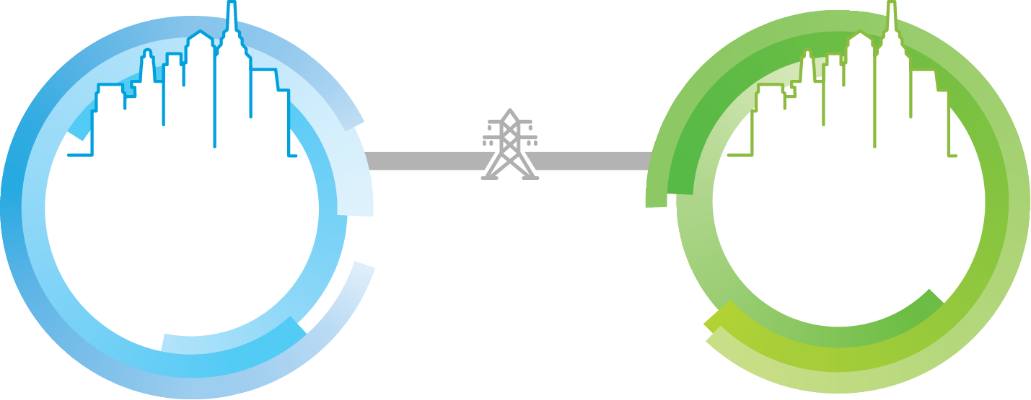 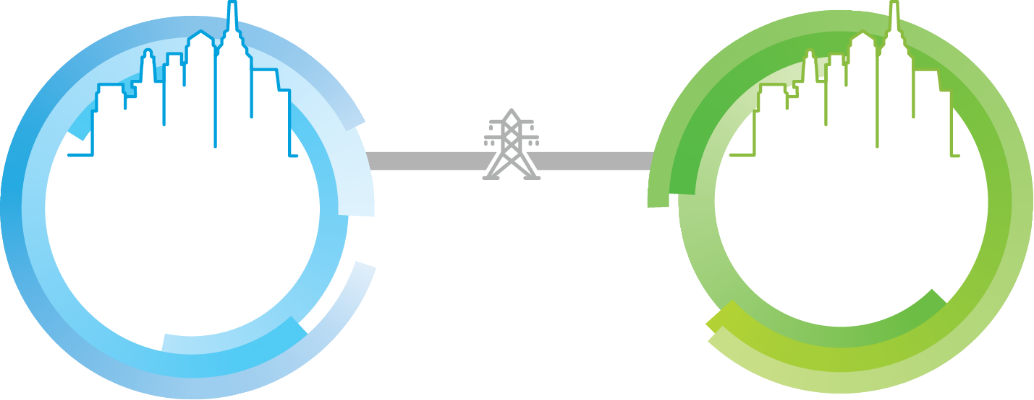 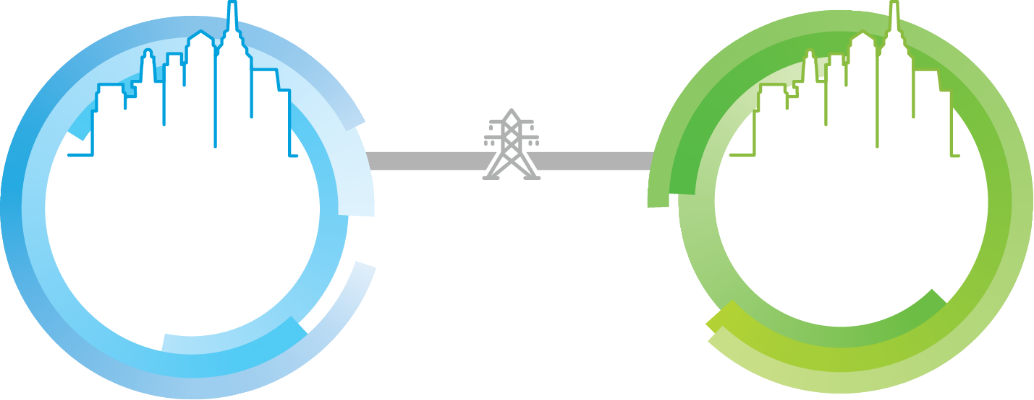 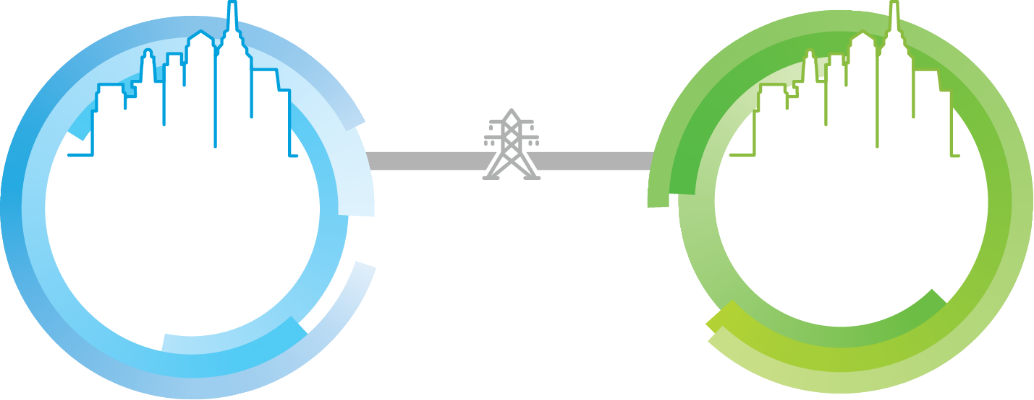 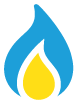 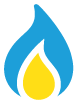 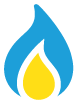 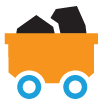 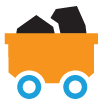 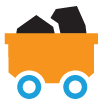 CO2 Pricing Region
CO2 Pricing Region
CO2 Pricing Region
Rest of RTO
Rest of RTO
Rest of RTO
Offer
Offer
Offer
Offer
Offer with CO2 Price
Offer with CO2 Price
Offer with CO2 Price
Offer with CO2 Price
Offer with CO2 Price
Emissions With Border Adjustment
Effectiveness of Border Adjustment depends on Carbon-Pricing Region
Lower Net-RTO emissions
Increase Emissions in Carbon Pricing Region
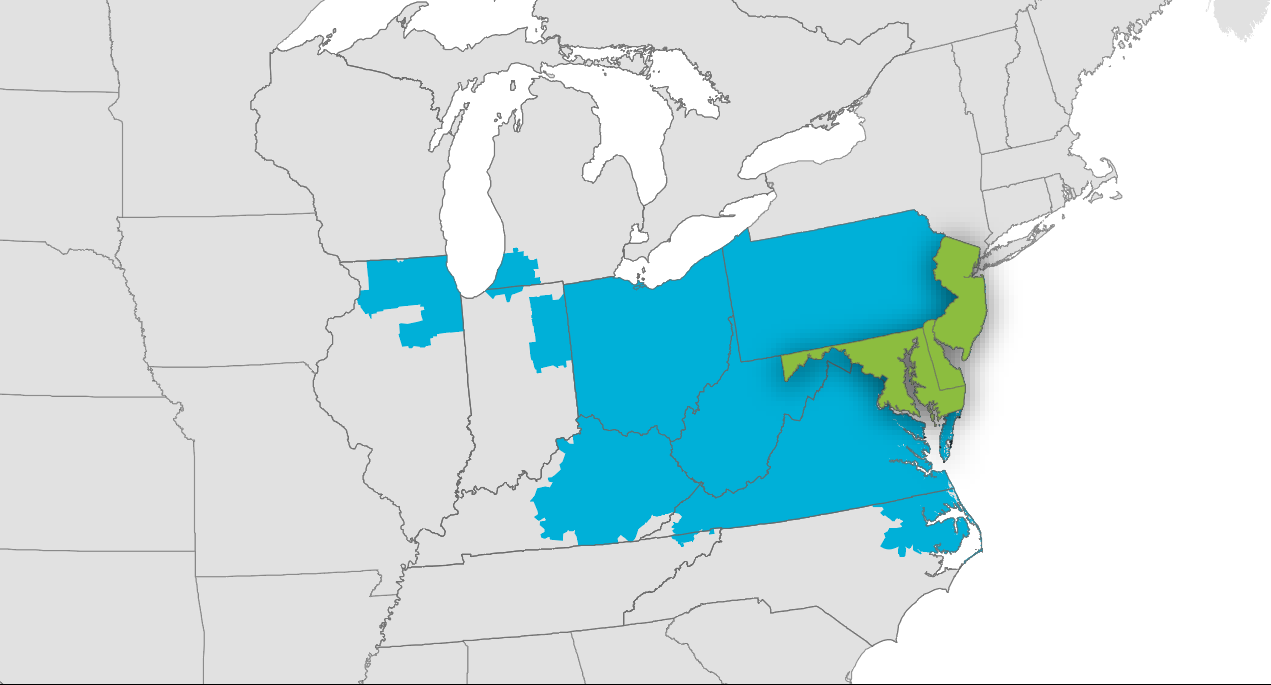 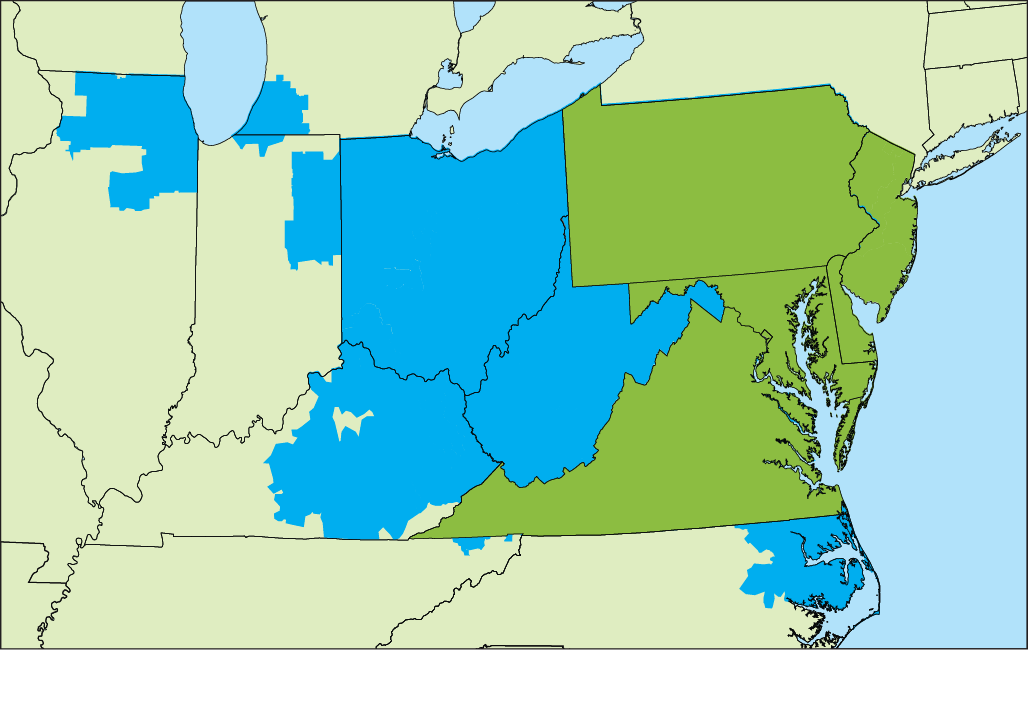 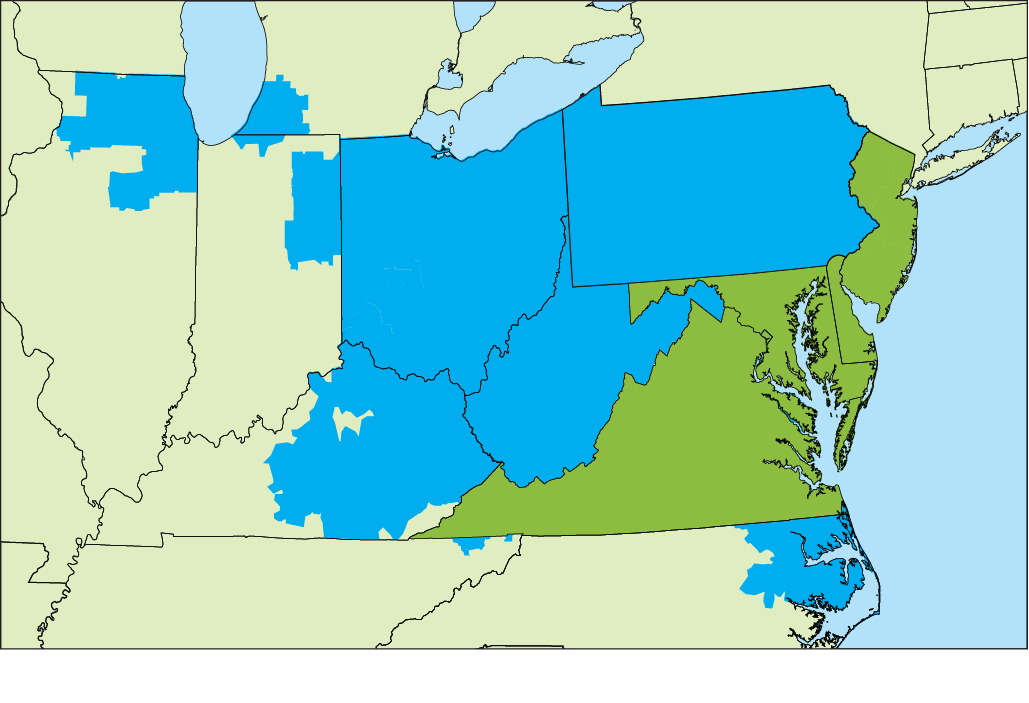 DE, MD, NJ
DE MD NJ VA
DE MD NJ VA PA
Rest of RTO
Carbon-Pricing Region
90% RTO Generation
10% Less Export
80% RTO Generation
20% Less Export
60% RTO Generation
40% Less Export
Impact of LMP With Border Adjustment
Border Adjustment Lessens the Impact on LMP
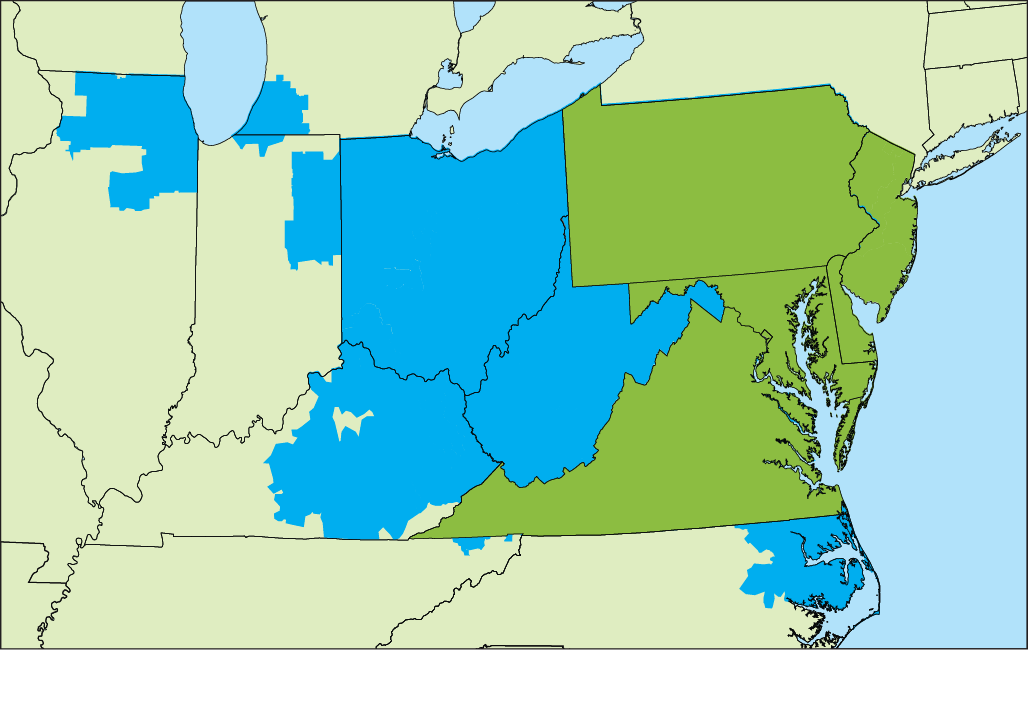 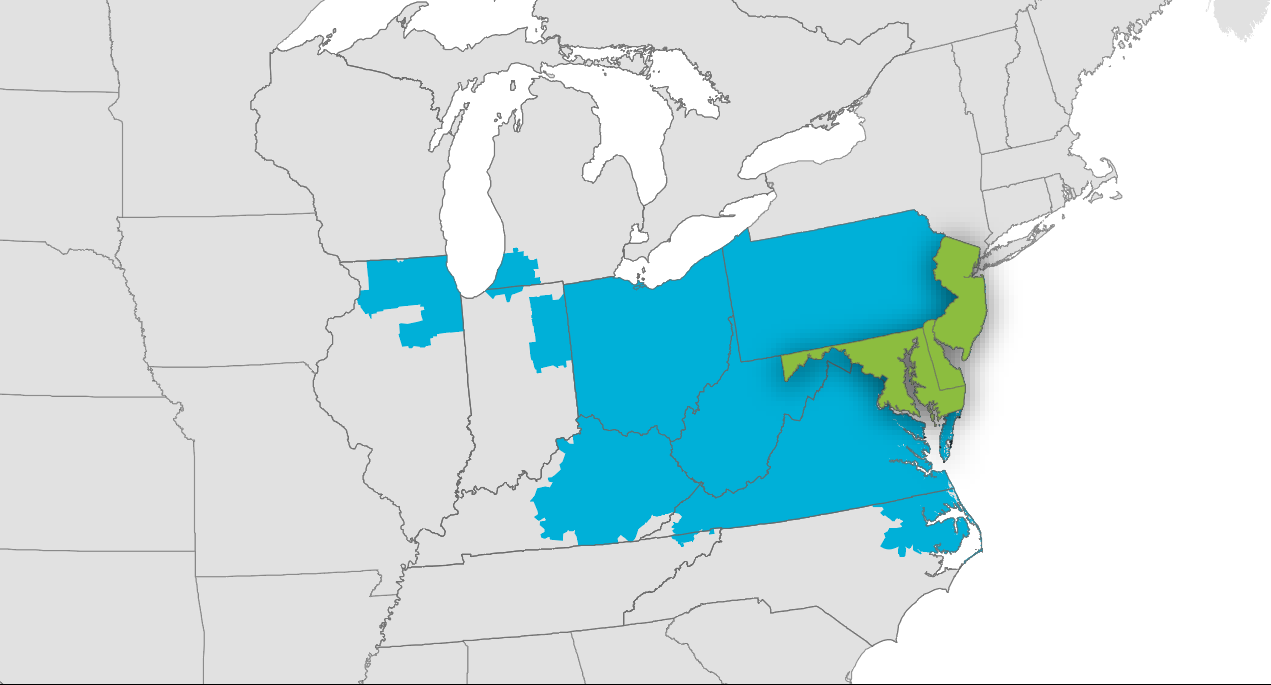 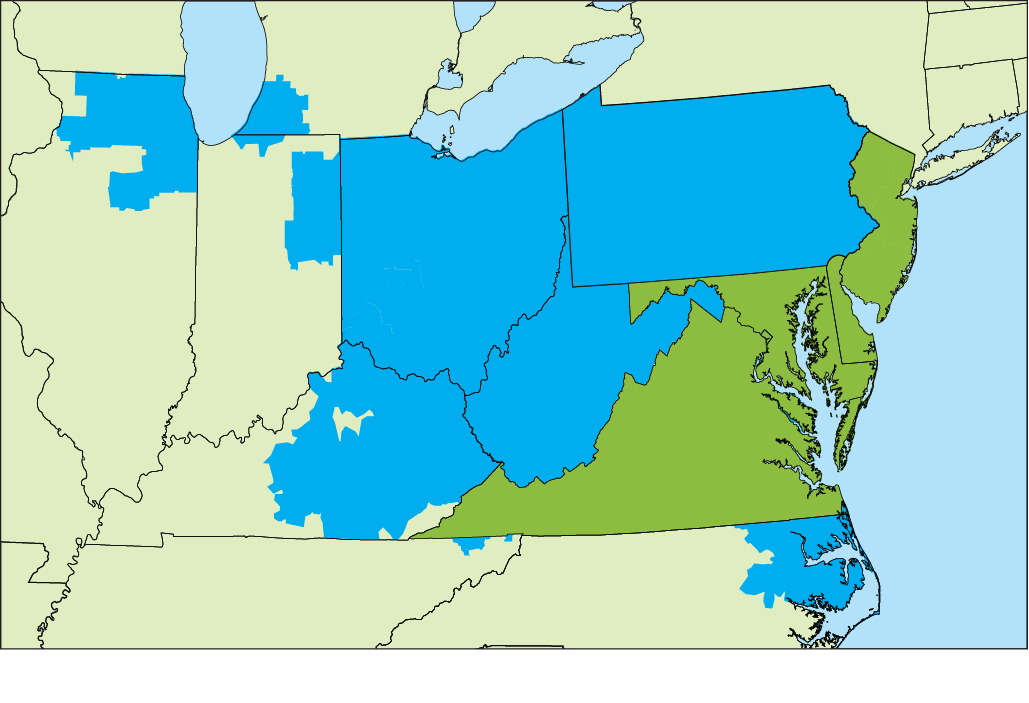 DE, MD, NJ
DE MD NJ VA
DE MD NJ VA PA
Rest of RTO
Carbon-Pricing Region
90% RTO Generation
10% Less Export
80% RTO Generation
20% Less Export
60% RTO Generation
40% Less Export
Executive Summary Observations
Impacts of Carbon Pricing [$7, $15]:
Emissions leakage: at relatively low prices, emission leakage is in the order of [0.5%, 1.7%].
Higher LMP [4%,13%].
Border Adjustment tends to:
Lessens emissions leakage.
Lessens the impact on LMP (increase in uplift).
Increases emissions within the Carbon-Pricing region.
Next Steps:
Higher Carbon-Price [$25, $50]
RTO-wide Carbon Pricing.
NOT General Conclusions 
(Do NOT extrapolate)
Strong function of:
States in the carbon region.
Generation mix and emissions intensity.
Carbon price (non-linear).
[Speaker Notes: Remember to mention that leakage was very small in the first place.
Weaker signal for generation within the sub-region]